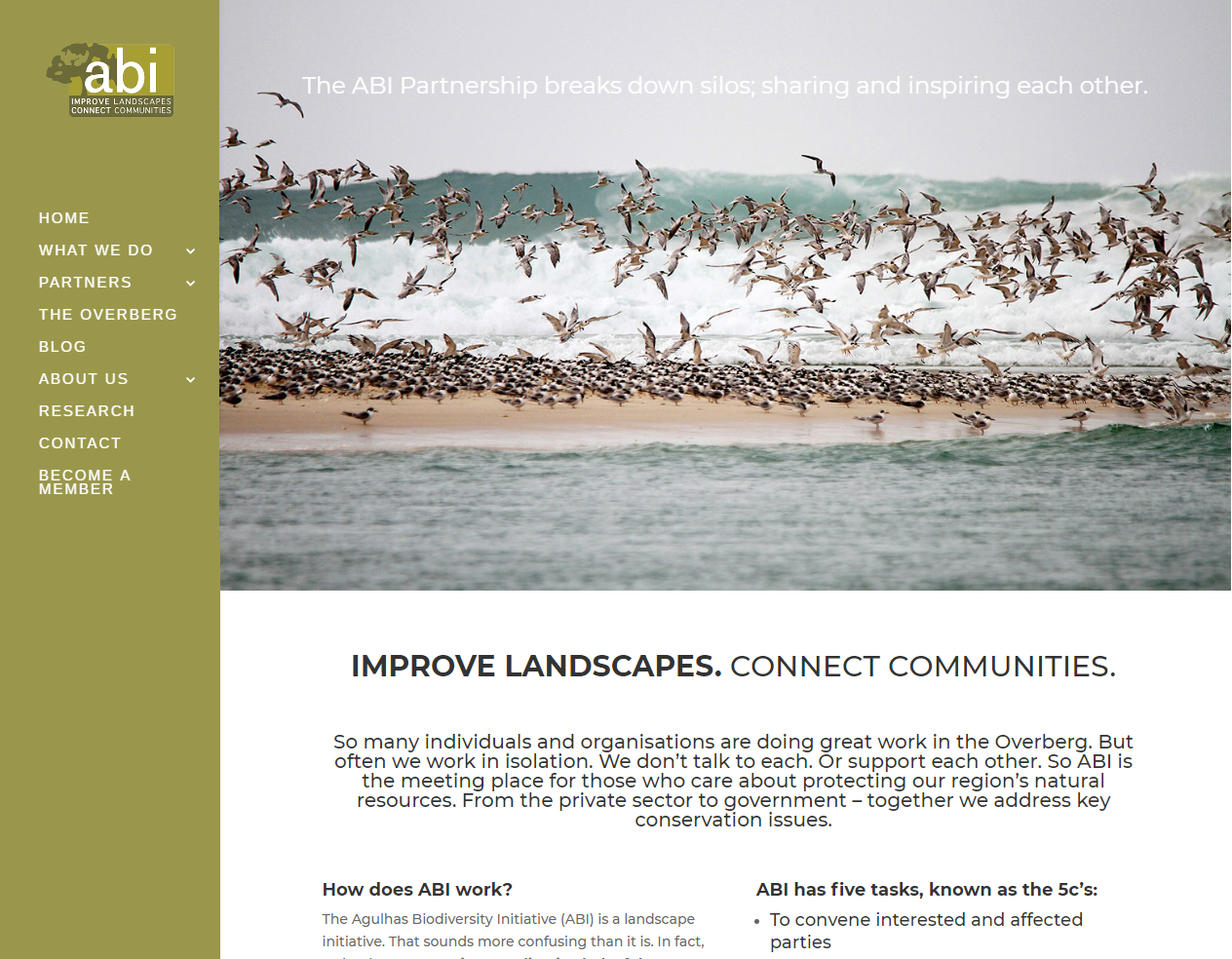 ABI COMMUNICATIONS REPORT 2019
[Speaker Notes: So goed wat uitstaan oor laaste jaar:
GREEN ECONOMY
MAPPING
WATER FUND
MEMBER FEATURES
ENVIRONMENTAL GOODIES: Soos FOREST, MPA’s, ANIMALS,]
ABI COMMUNICATIONS
OJBECTIVES
BUILD BRAND AWARENESS OF ABI AND ABI PARTNERSHIP
BUILD AWARENESS OF THE OVERBERG’S NATURAL RESOURCE WEALTH
PROFILE ABI PARTNERS TO ENCOURAGE COLLABORATION
PROMOTE ABI AS THE CENTRAL PLATFORM TO HOUSE OVERBERG INFO
ABI COMMUNICATIONS
OJBECTIVES
BUILD BRAND AWARENESS OF ABI AND ABI PARTNERSHIP
ABI COMMUNICATIONS
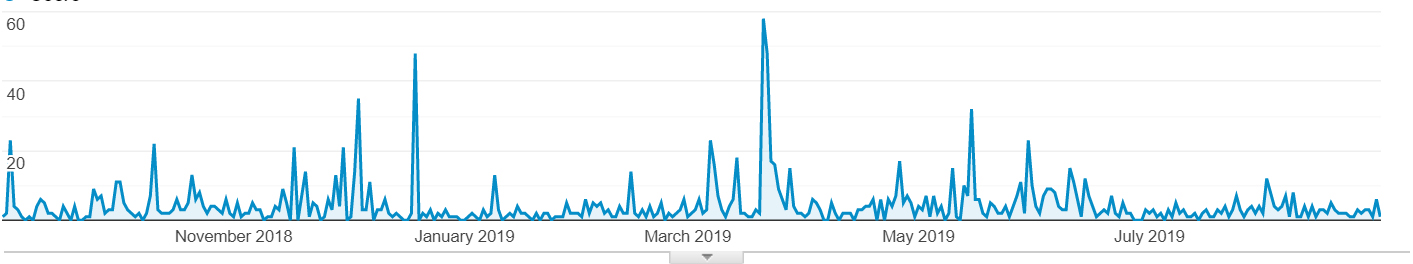 AUDIENCE OVERVIEW: 1 Sep 2018 – 31 Aug 2019
2018-2019 (12 months)
1741
VISITS
5954
3.42
PAGEVIEWS
PAGES PER VISIT
2.38 min
69 %
TIME ON SITE
BOUNCE RATE
[Speaker Notes: Op die visits is ons heelwat af, maar hierdie is nou baie meer in lyn soos dit moet wees, met regte traffic. Die Pageviews lyk baie goed, dis omtrent
dubbeld soveel as laas jaar. Kan duidelik sien mense spandeer lekker lank en check die content uit, ook aangesien die gemiddels 3.42 pages per visit is – 
Baie nice.]
ABI COMMUNICATIONS
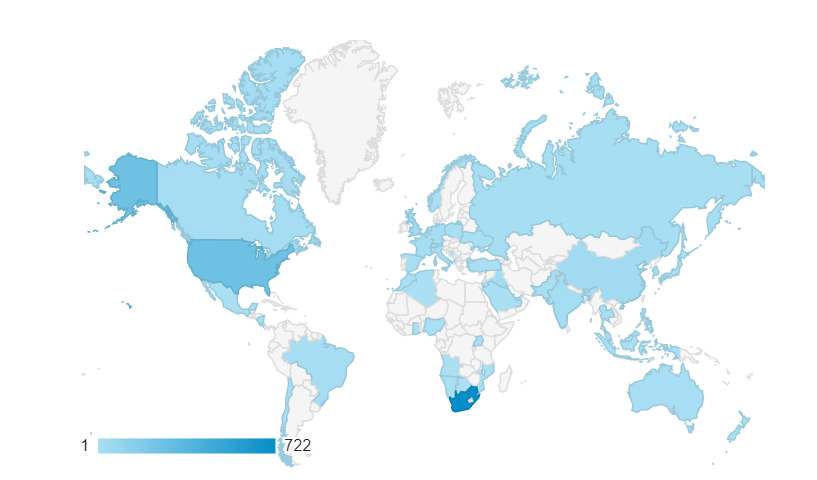 AUDIENCE OVERVIEW
2018-2019 (12 months)
GEO LOCATION
COUNTRY

South Africa – 722 visitors
USA – 264 visitors
UK – 38 visitors
France – 20 visitors
Canada – 18 visitors
[Speaker Notes: Hierdie lyk goed, lekker sterk SA presence, maar nogsteeds hier en daar international reach]
ABI COMMUNICATIONS
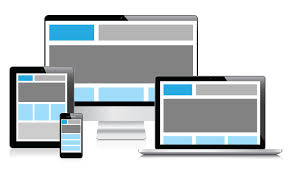 AUDIENCE OVERVIEW
RESPONSIVE VIEWS 
MOBILE & TABLET

2019 - 36 %
2018 – 10.5 %
2017 – 18 %
2016  - 15 %
2015  - 16 %
2014 -  14 %
[Speaker Notes: HUGE increase in mobile views in 2019]
ABI COMMUNICATIONS
ACQUISITION OVERVIEW
2019
REFERRAL TRAFFIC (BACKLINKS)

www.facebook.com		257
[Speaker Notes: Hierdie groot veranderinge – alles meer in balans. Sien daar is nogsteeds meer spam/ghost traffic as ander kliente, maar baie minder as voorheen! Lekker direct traffic en lekker social media, well done julle! Nie baie backlinks, maar cool dat klomp mense kom vanaf Facebook na ABI site]
ABI SOCIAL REPORT
SOCIAL MEDIA PLATFORMS (2018-2019)
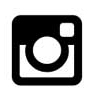 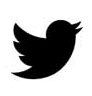 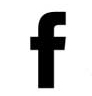 TWITTER
FOLLOWERS: 
563 (+6 %)

+ 33 new followers
FACEBOOK
FOLLOWERS: 
1005 (+20 %)

+ 173 new followers
INSTAGRAM
FOLLOWERS: 
546 (+28%)

+ 118 new followers
TOTAL FACEBOOK REACH: 49 136
[Speaker Notes: ADRIANNE – sit Facebook total Reach ook by?]
ABI COMMUNICATIONS
OTHER ABI FEATURES & EVENTS:
Agulhas National Park – eBulletin
 The Nature Conservancy
 CapeNature
The Expedition Project 
Fynbos Forum
SANBI
Flower Valley
Grootbos Foundation 
Overberg Crane Group
Xplorio
CAPE CIC
ABI COMMUNICATIONS
OJBECTIVES
BUILD AWARENESS OF THE OVERBERG’S NATURAL RESOURCE WEALTH
ABI COMMUNICATIONS
ABI FEATURES
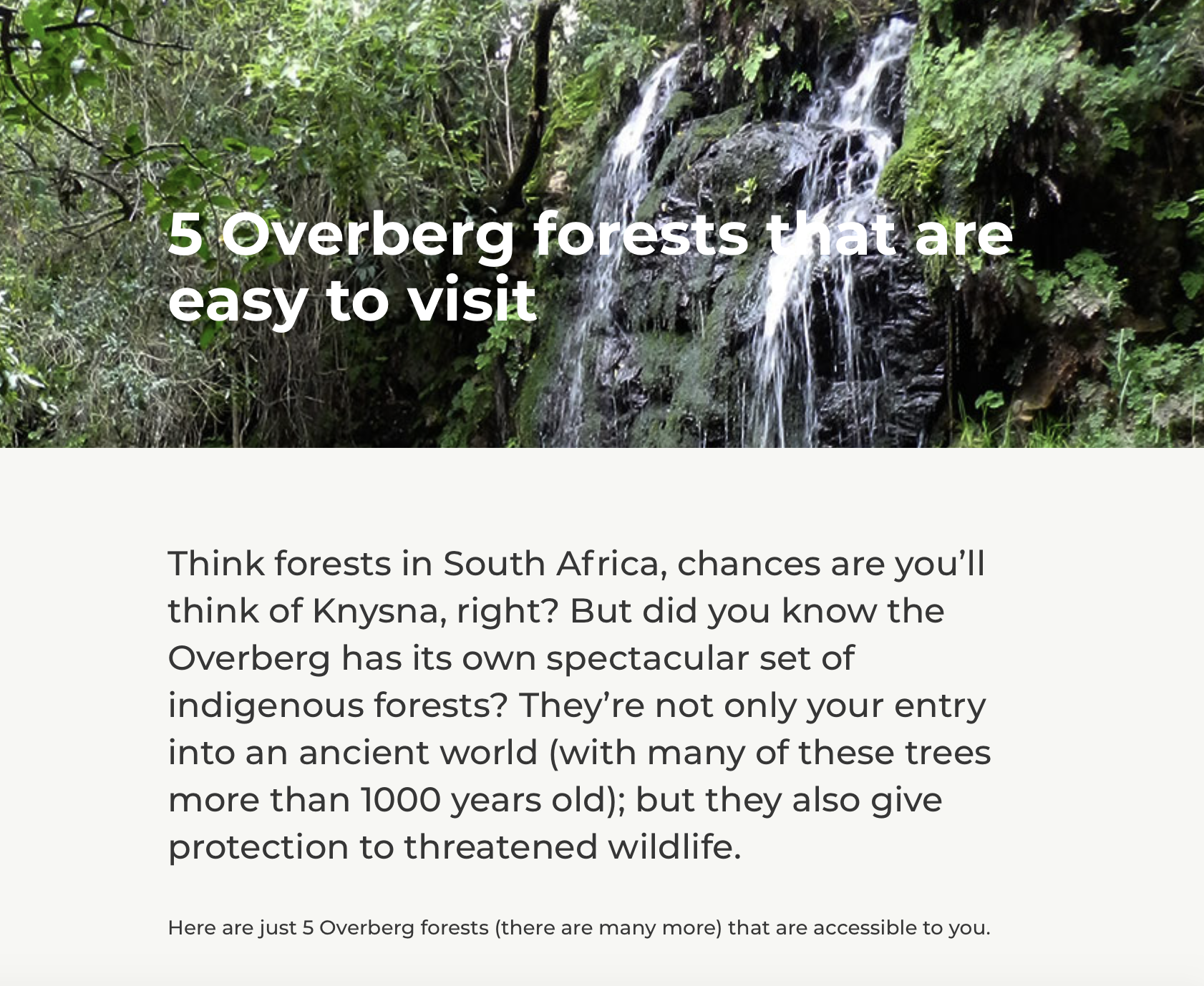 [Speaker Notes: Hoof blog posts se stats – Forests het BAIE goed gedoen, miskien screenshot insit daarvan?]
ABI COMMUNICATIONS
ABI FEATURES
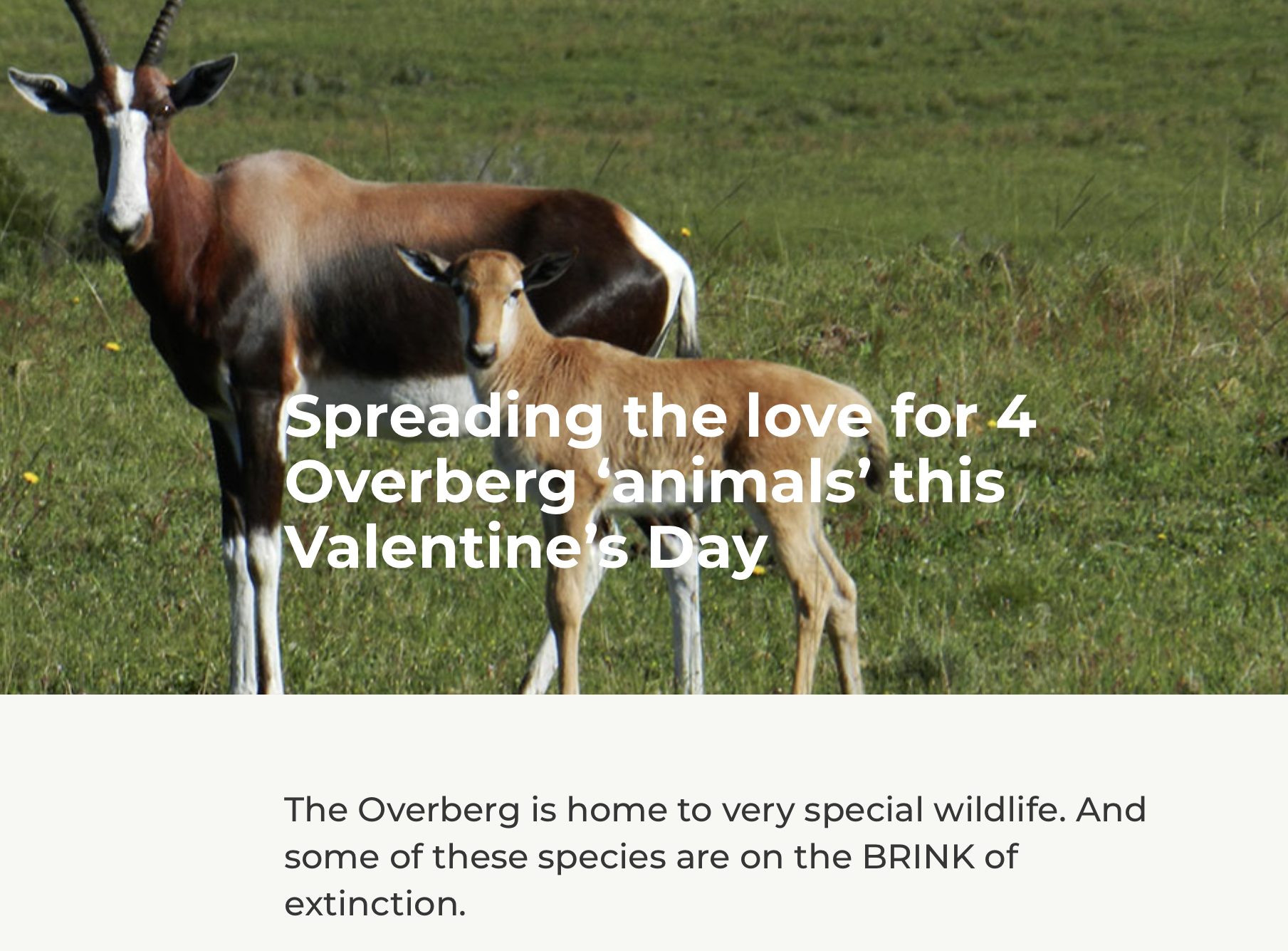 [Speaker Notes: Hoof blog posts se stats – Forests het BAIE goed gedoen, miskien screenshot insit daarvan?]
ABI COMMUNICATIONS
ABI FEATURES
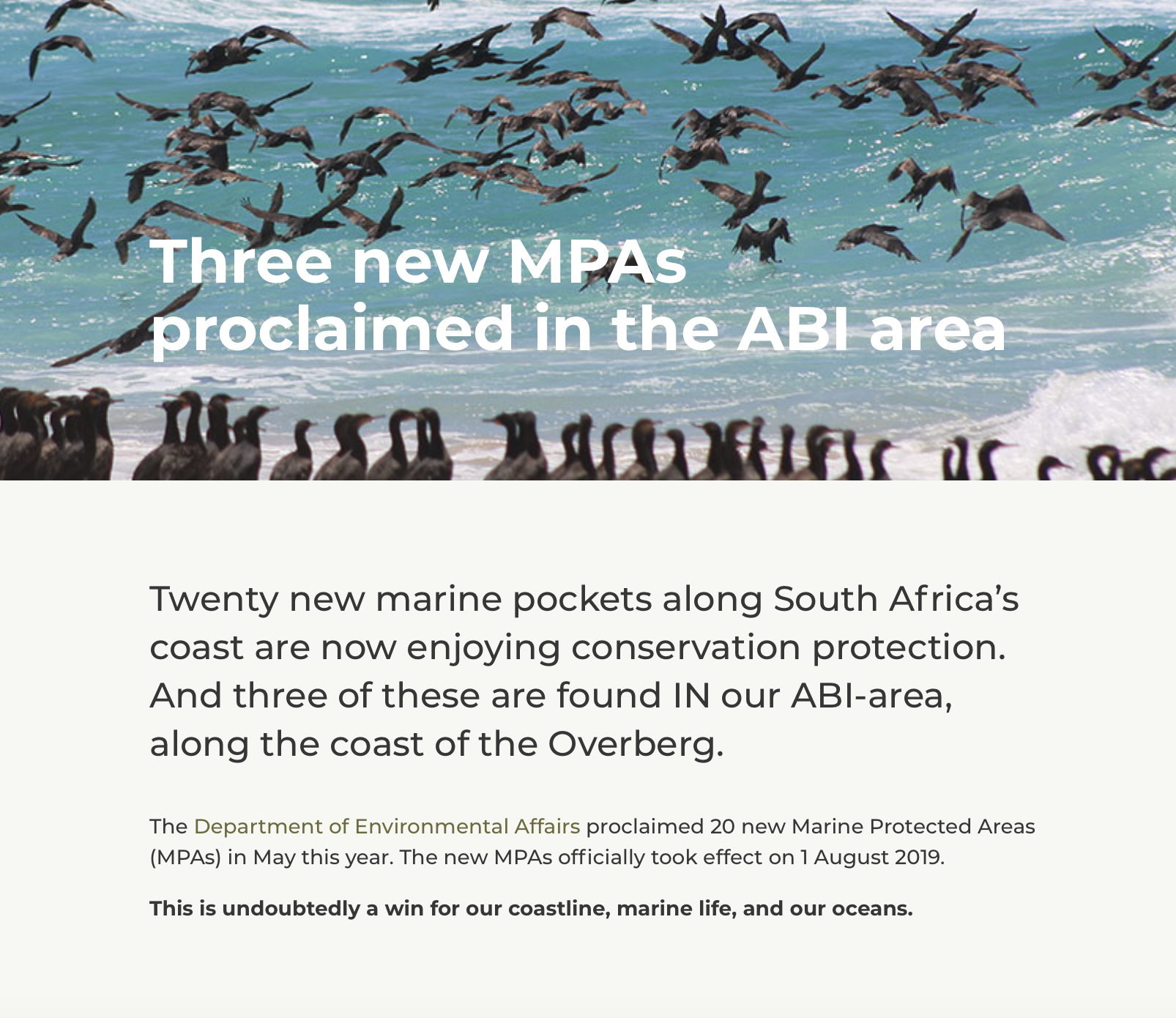 [Speaker Notes: Hoof blog posts se stats – Forests het BAIE goed gedoen, miskien screenshot insit daarvan?]
ABI COMMUNICATIONS
OJBECTIVES
PROFILE ABI PARTNERS TO ENCOURAGE COLLABORATION
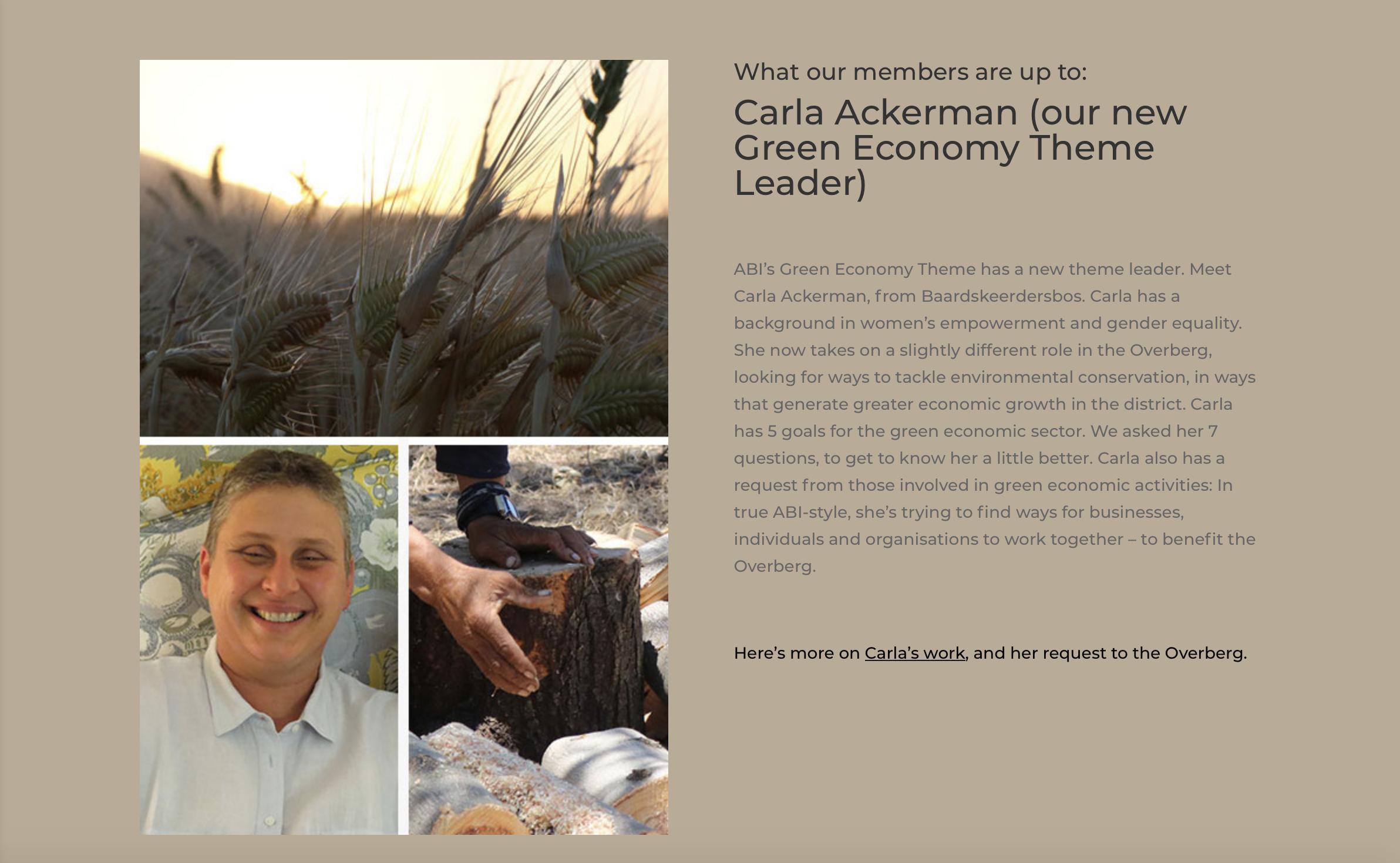 WEBSITE 
FUNCTIONALITY:
Member feature
[Speaker Notes: Watter nuwe members het ons almal gefeature: Overstrand Muni, Grootbos Foundation, Carla]
ABI INSTAGRAM TAKEOVER
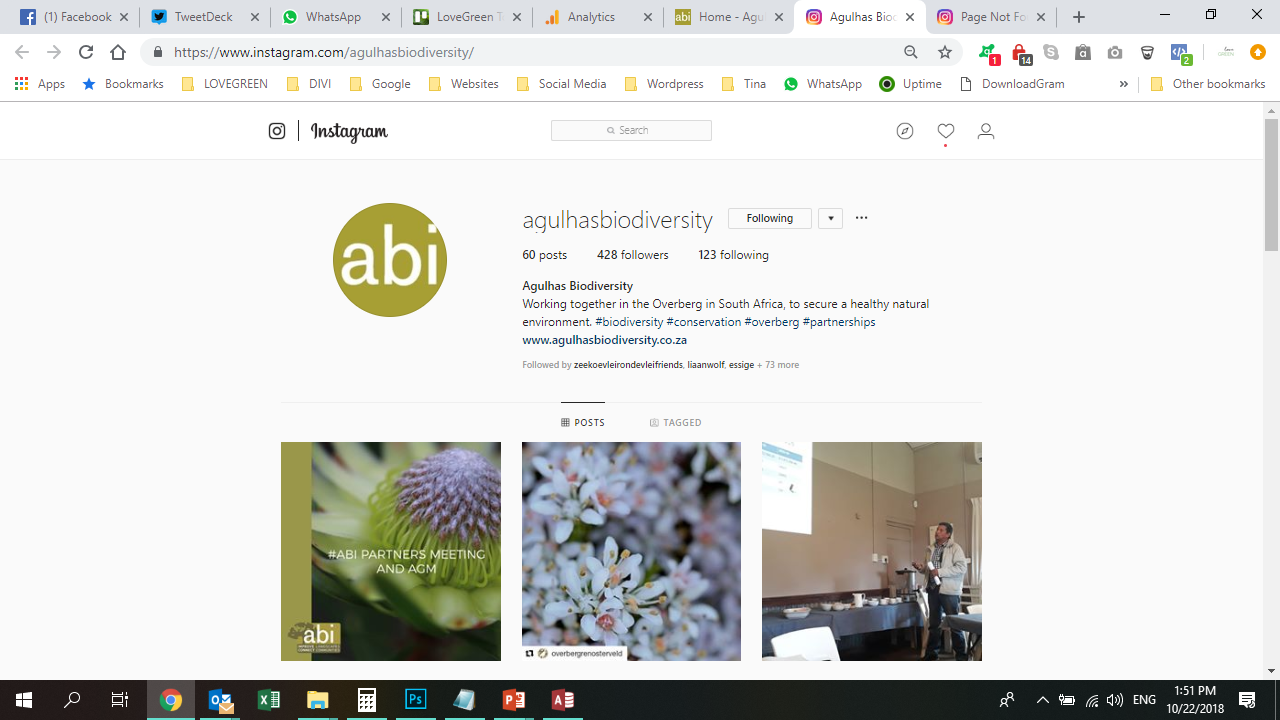 [Speaker Notes: ADRIANNE]
ABI COMMUNICATIONS
OJBECTIVES
PROMOTE ABI AS THE CENTRAL PLATFORM TO HOUSE OVERBERG INFO
ABI COMMUNICATIONS
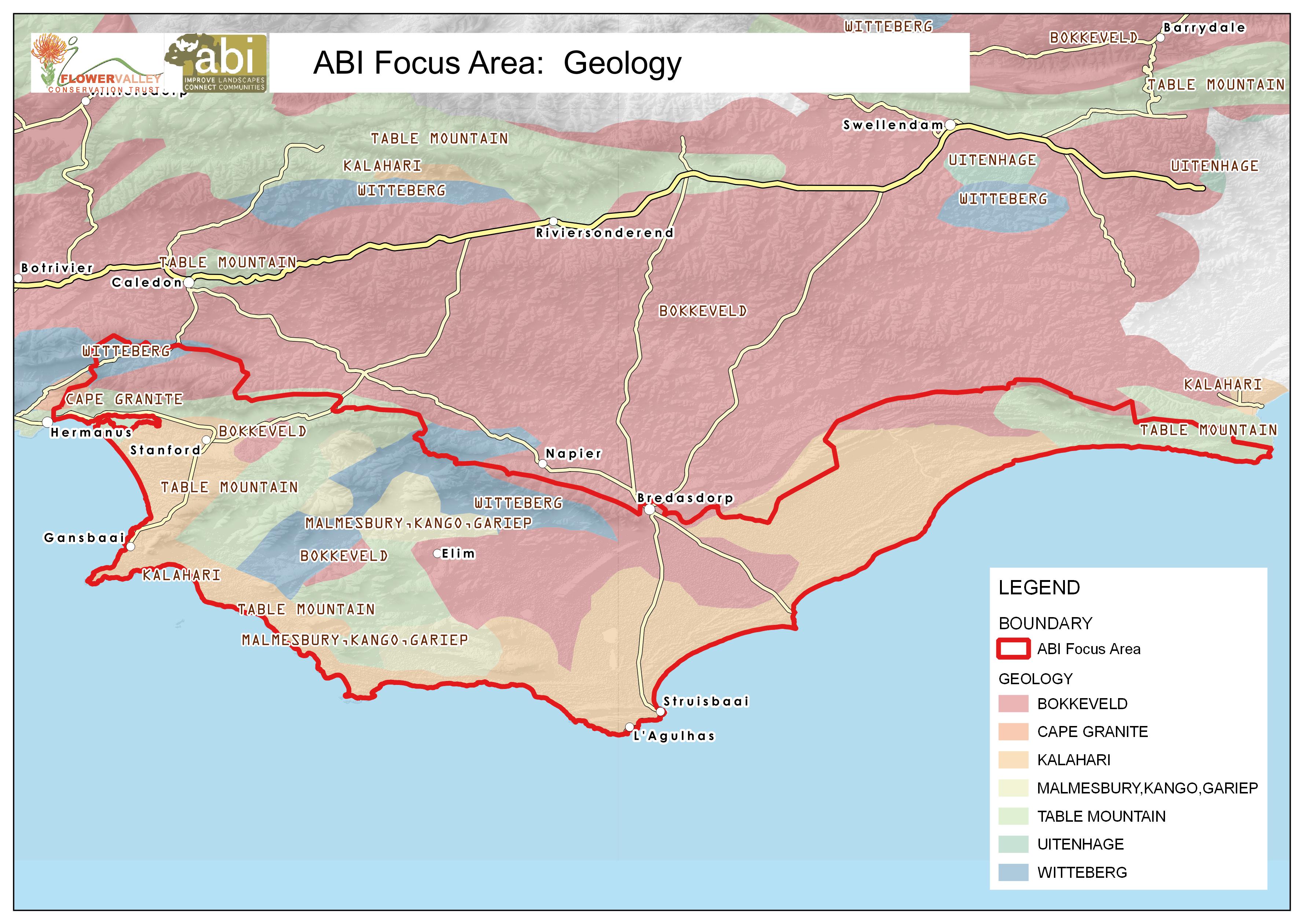 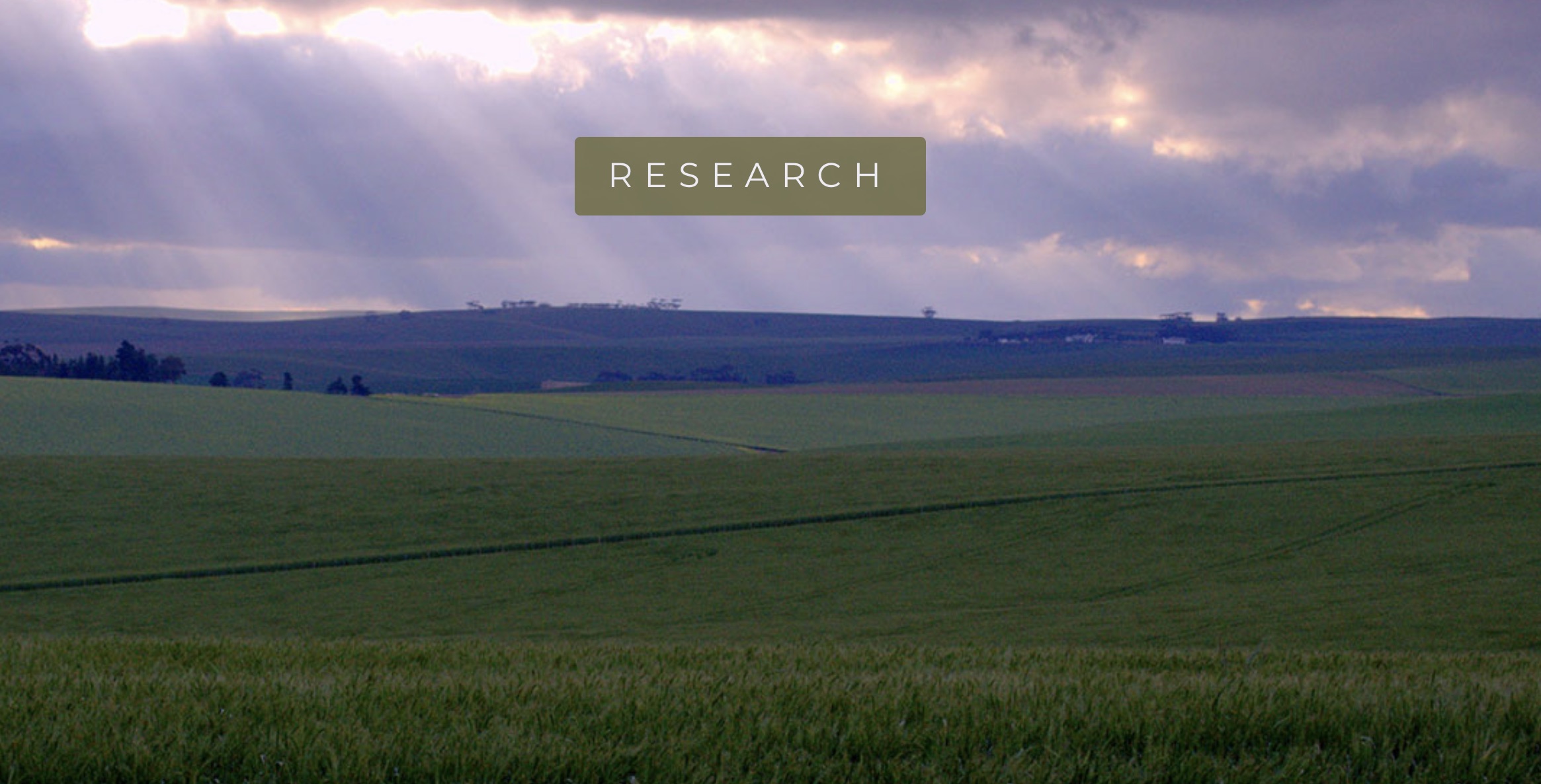 ABI COMMUNICATIONS
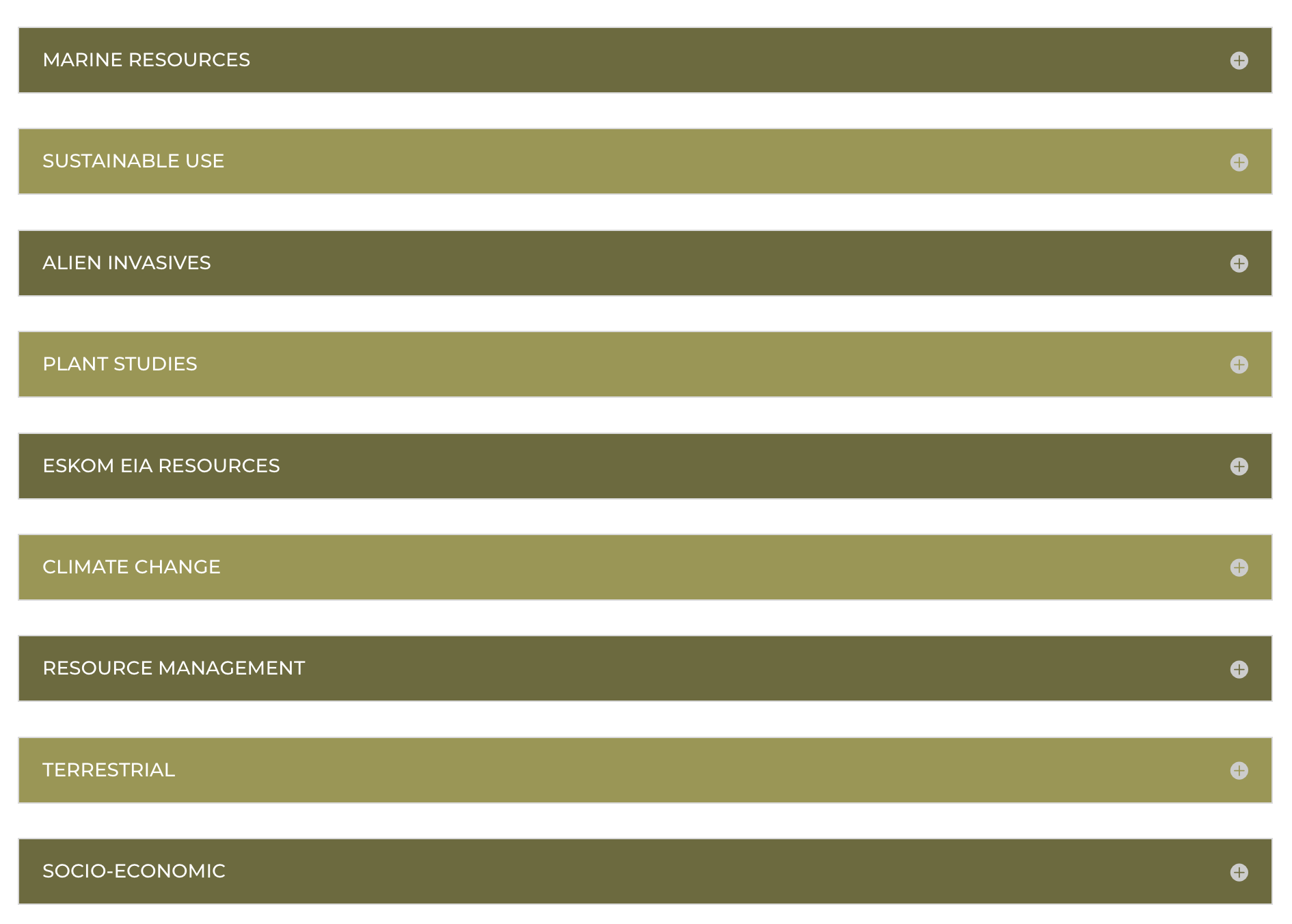 ABI FEEDBACK SURVEY
WHAT YOU WANTED
SMALLER WORK GROUP SESSIONS
MORE INFO ON FUNDING OPPORTUNITIES
MEET MORE REGULARLY THAN 3 TIMES A YEAR
BOOKLET PRINTED WITH CONTACT INFO, MAPS AND STORIES
LAUNCH A VIDEO BLOG TO SHARE ON SOCIAL MEDIA
[Speaker Notes: Hoof blog posts se stats – Forests het BAIE goed gedoen, miskien screenshot insit daarvan?]
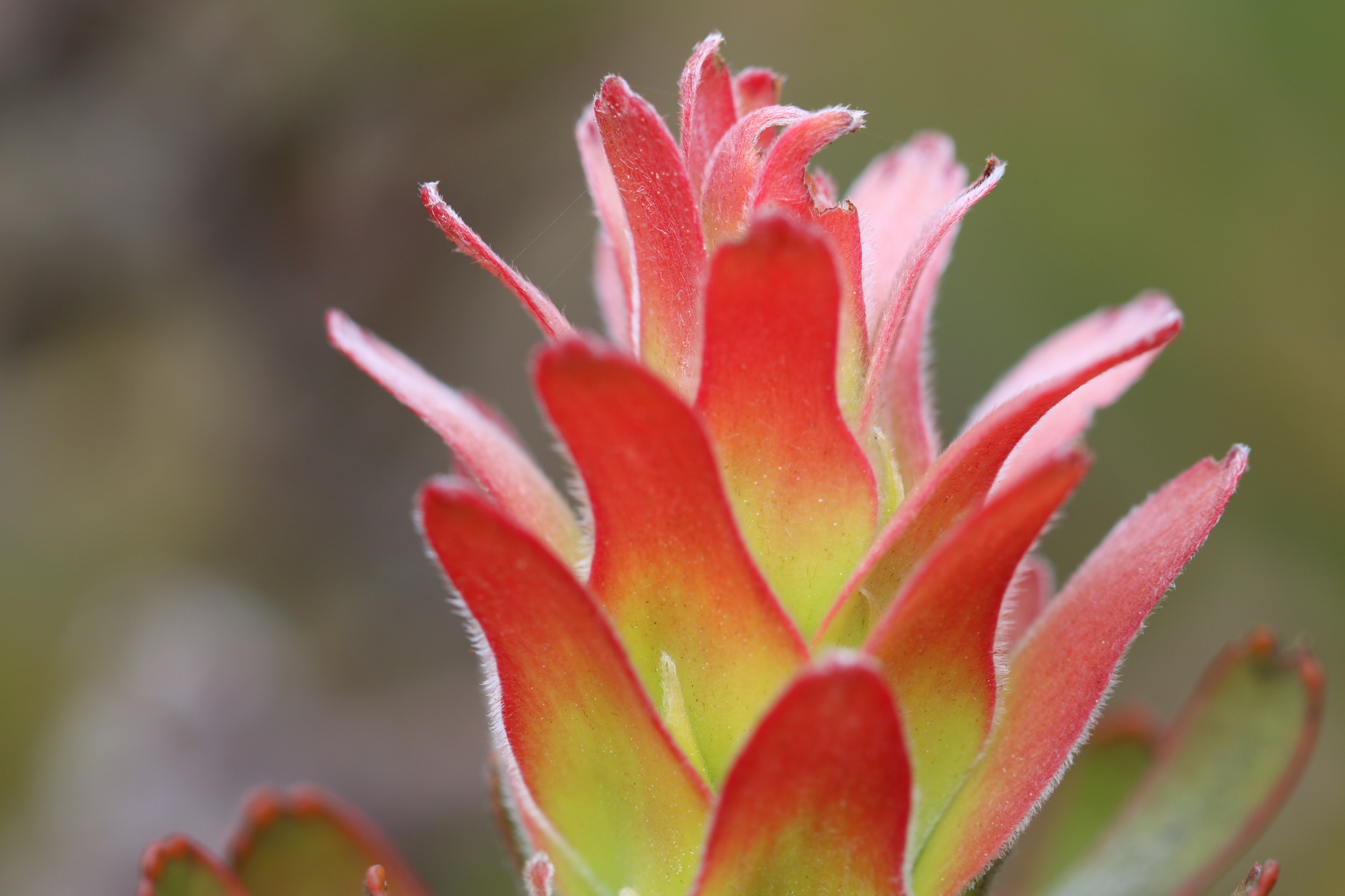 THANK YOU
www.agulhasbiodiversity.co.za
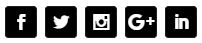